СКАЗКИ ДЕДУШКИ КОРНЕЯ
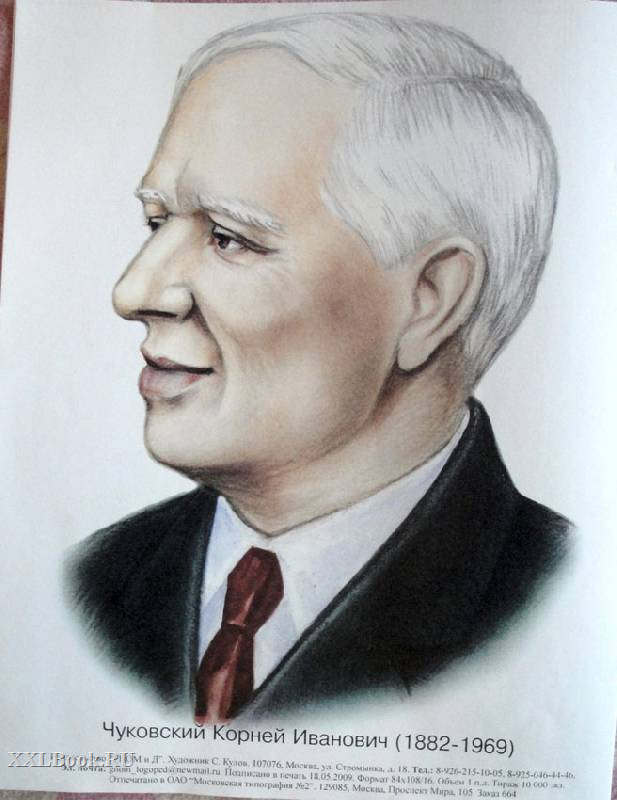 ПРЕЗЕНТАЦИЯ-ВИКТОРИНА
В сорока минутах езды от столицы в посёлке Переделкино, среди берёз и сосен в небольшом загородном доме много лет жил высокий седой человек, которого знали по всей нашей стране, и даже за её пределами.
Корней Иванович Чуковский (1882-1969) – один из первых поэтов, чьи стихи узнаются  в раннем детстве.
Едва ребёнок вырос из пелёнок, а рядом уже
МУХА-ЦОКОТУХА
ТАРАКАНИЩЕ
крокодил
АЙ
БАРМ
КРО
ПУТ
МОЙ
ТАРА
ТЕЛЕ
КОНКУРС      “ЧУДО-ДЕРЕВО”
Отгадайте все названия сказок Чуковского
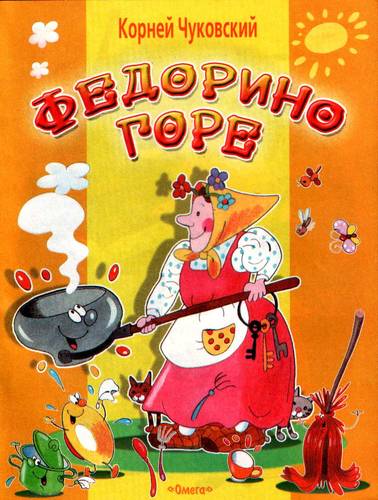 КОНКУРС “ФЕДОРИНО ГОРЕ”ИСПРАВЬТЕ НАЗВАНИЯ СТИХОТВОРЕНИЙ
КАРМАЛЕЙ

КРАШЕНОЕ СОЛНЦЕ

КУТАНИЦА

МОКДОДЫР

МУЗА-ЦОКОТУХА

ПИЛ НА СВЕТЕ ЧЕЛОВЕК

ФЕДОРИНО МОРЕ

ХУДО-ДЕРЕВО
ГОЛОВОЛОМКА «ГДЕ ЖИЛ К.И.ЧУКОВСКИЙ?»
П
П
У
Т
А
Н
И
Ц
А
Ч
Е
Р
Е
П
А
Х
А
Т
А
Р
А
К
А
Н
И
Щ
Е
Б
У
Т
Е
Р
Б
Р
О
Д
М
О
Й
Д
О
Д
Ы
Р
Е
Б
Е
Б
К
А
Б
А
Р
М
А
Л
Е
Й
К
И
С
В
И
Н
А
Й
Б
О
Л
И
Т
Т
Е
Л
Е
Ф
О
Н
ФЕ
ДО
РИ
НО
Г
О
РЕ